Nutriční epidemiologie
Vliv výživy na zdraví, rizika potravin

Mgr. Eliška Hrežová
Podzim 2023
Nutriční epidemiologie
Vliv výživy ve vztahu k výskytu onemocnění v populacích
Výsledky jsou často podkladem pro výživová doporučení 
Námořníci a kurděje v 16.-18. století
Moderní nut epi se zabývá hlavně prevencí chronických onemocnění (KVO, nádorová onemocnění)
Hodnocení výživy z hlediska přívodu
Výživu můžeme sledovat na několika úrovních
Nutrienty (tuky, cukry, bílkoviny, vitaminy, minerální látky)
Potraviny (jablka, rohlík, olivový olej, vepřové maso,…)
Skupiny potravin (ovoce, pečivo, maso,…)
Vzorce (stravování středozemního typu, DASH diet,…)
Hodnocení výživy - nástroje
Zjišťování toho, co lidé jedí – spotřeba potravin, dotazník, záznam 
Měření toho, co lidé jedí – biomarkery
Odhadování toho, jak lidé jedí – BMI, složení nebo kompozice těla
Spotřeba potravin
Úroveň globální 
Potravinová bilanční metoda 
produkce + import – export / počet obyvatel = hrubá spotřeba v kg / 1 obyvatele 
https://www.czso.cz/csu/czso/spotreba-potravin-2021 
Analýza rodinných účtů 
Panel zpravodajských domácností vede záznam všech příjmů a vydání (v ČR po dobu jednoho měsíce) 
Zapisuje se množství a cena pořízených potravin (nakoupené, dary, naturální) 
Data se uvádějí na „průměrnou osobu“ (nelze zjistit distribuci potravin mezi členy domácnosti) 
Problémem jsou obvykle pokrmy konzumované mimo domácnost, nákupy do zásoby.
Dotazník, záznam
Úroveň individuální 
Retrospektivní metody 
24hodinvý recall (https://asa24.nih.gov/demo/)
Výživová anamnéza (zvyklosti) 
Frekvence (FFQ)
Prospektivní metody 
Metoda dvojitých porcí 
Záznamové (současný příjem, několik po sobě jdoucích dní)
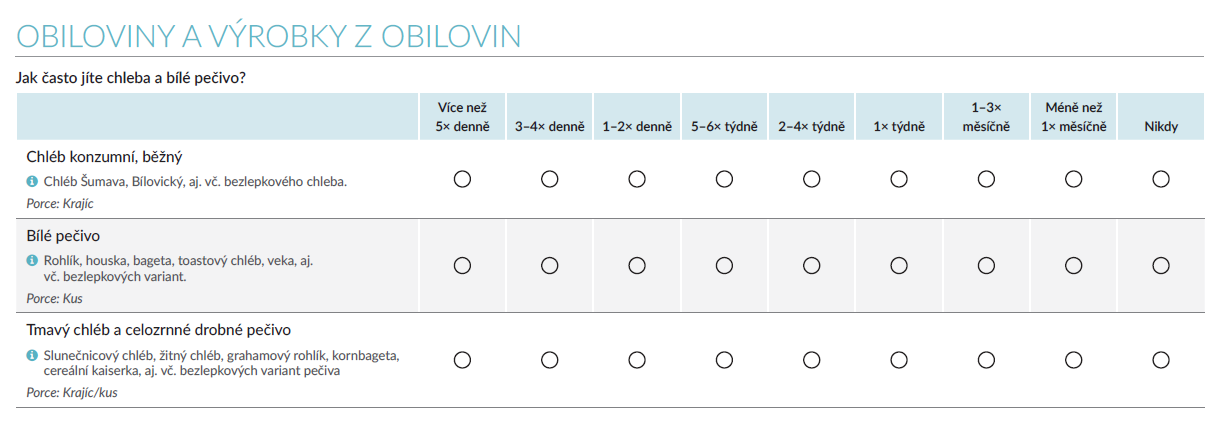 Použití ve studiích
Záleží vždy na mnoha faktorech
Cíl studie
Časové možnosti
Obsáhlost studie a dalších témat
Finance
Schopnosti respodentů
Česká spotřeba potravin (SISP)
https://czvp.szu.cz/spotrebapotravin.htm  
Opakovaný 24h recall 
2590 účastníků, různý věk a pohlaví 
Porce (domácí míry a atlas) 
V roce 2023 se uskuteční nový sběr (po 20 letech)
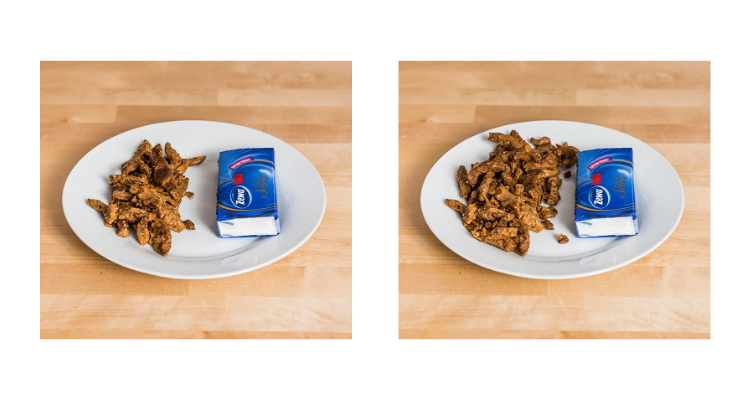 Biomarkery
Řeší problémy s nepřesností dotazníků, záznamů apod.
Není jich mnoho známo
Proteiny – dusík v moči
Tuky – krevní triglyceridy
Cukry – sacharóza a fruktóza v moči
Metabolity 
the 67 metabolites that comprise the metabolic signature showed reproducible associations with MEDAS and its food components. Given that the Mediterranean diet is high in unsaturated fats, it is not surprising that a large proportion of these metabolites are involved in polyunsaturated fatty acid and lipid metabolic pathways (https://academic.oup.com/eurheartj/article/41/28/2645/5836100#377803899)
FOODBALL
Limity nutriční epidemiologie
Existuje více než 250 000 různých potravin, ještě více jedlých věcí z čehož jenom rostliny tvoří 300 000.
Podobné potraviny se liší v chemickém složení (např. existuje více než 500 polyfenolů).
Značná část literatury se zaměřuje na makronutrienty, ale vliv mohou mít různé kontaminanty, toxické látky nebo složky, které se objevují jenom za určitých podmínek (např. příprava jídla).
Vliv nutrientů se může lišit na základě genetického pozadí, metabolického profilu, věku, životního prostředí,…
Sledovat vliv nutriční složky odděleně je velmi problematické, ne-li nemožné.
Limity nutriční epidemiologie
Misreporting 
Úmyslné či neúmyslné snižování (underreporting) nebo zvyšování (over-reporting) hodnot spotřeby potravin. 
Determinanty ovlivňující výskyt misreportingu: 
BMI 
Věk, pohlaví 
Socioekonomický status a vzdělání 
Výživové zvyklosti 
Psychologické faktory 
Životní styl 
Odhad velikosti porce
Limity nutriční epidemiologie
Samotné nástroje mají mnoho limitů.
Randomizované kontrolované studie poskytují nejsilnější důkaz o kauzálním vztahu mezi expozicí a zdravotním výsledkem. 
často z etických nebo praktických důvodů neproveditelné
Rozhodnutí jsou často vedena zjištěními z kombinace zdrojů, včetně observačních epidemiologických studií.
Vliv výživy na zdraví
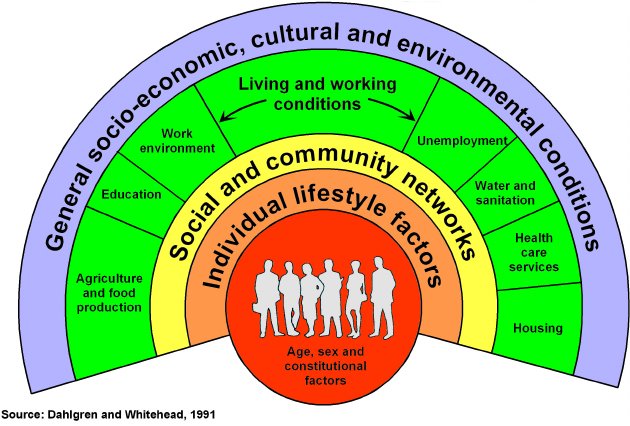 Výživové faktory jako třetí nejčastější „přispěvatel“ ke globální zátěži onemocnění.
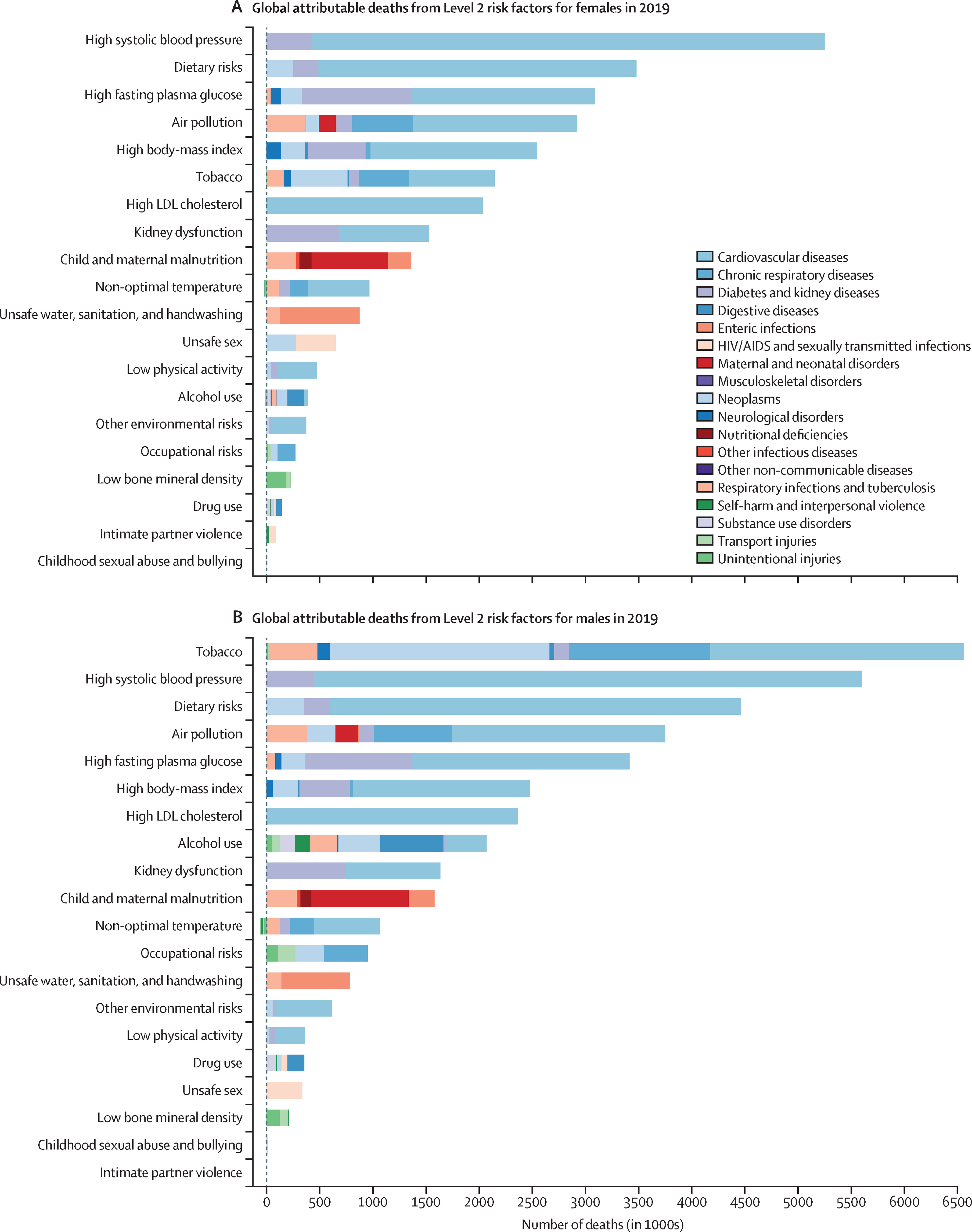 [Speaker Notes: https://www.thelancet.com/journals/lancet/article/PIIS0140-6736(20)30752-2/fulltext#seccestitle210]
Global burden of disease
15 rizikových faktorů
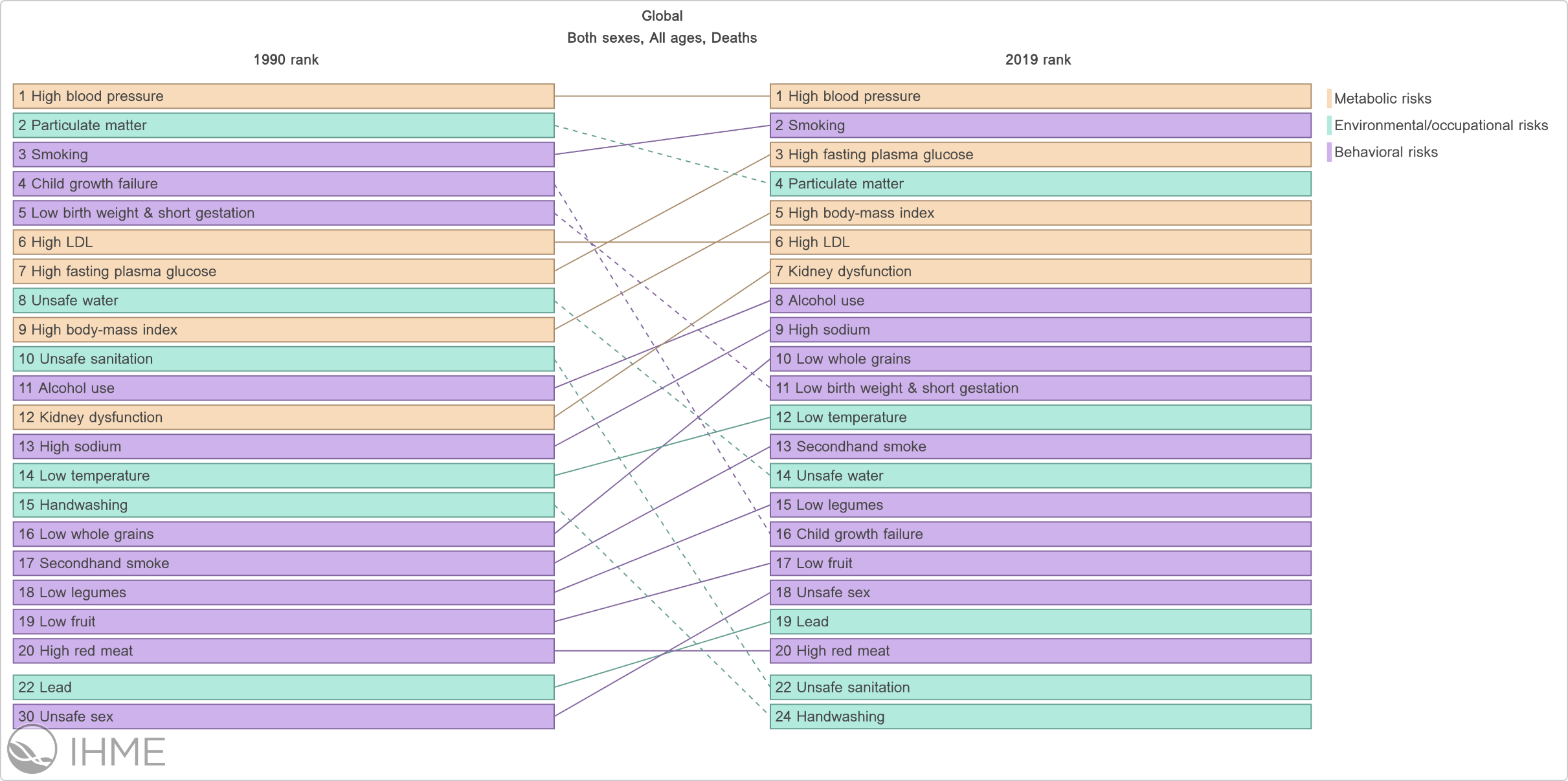 Výživové faktory
Nízká konzumace ovoce a zeleniny
Nízká konzumace luštěnin, celozrnných potravin
Konzumace oříšků a semínek, vlákniny
Konzumace omega-3, omega-6
Vápník, mléčné výrobky
Vysoký příjem sodíku
Červené a zprocesované maso
Slazené nápoje
Trans mastné kyseliny
Výživa-onemocnění
Zjistit „reálný“ efekt komplikované
Lack of evidence
Síla vztahu mezi výživou (hodně soli) a onemocněním (onemocnění srdce)
Síla evidence
https://www.healthdata.org/research-analysis/health-risks-issues/burden-proof
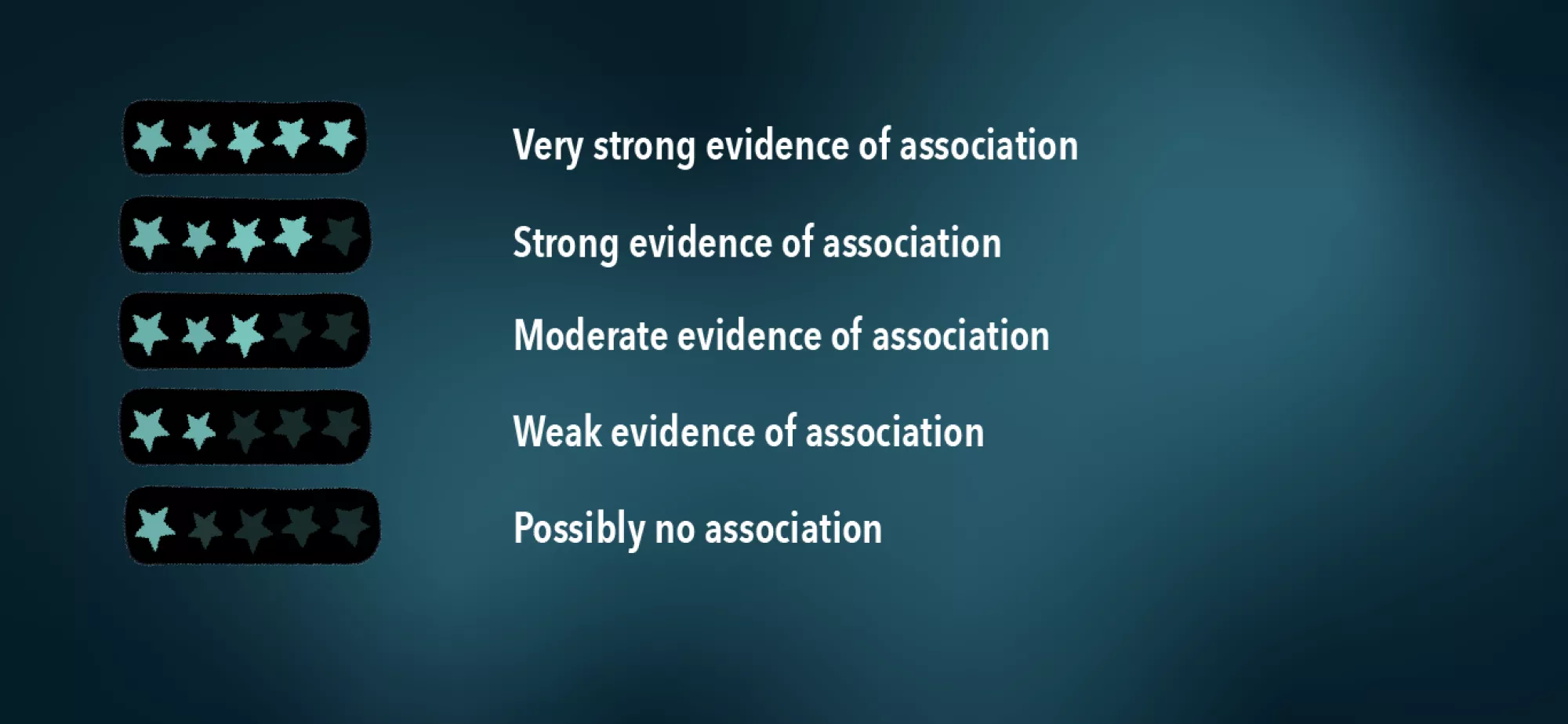 Rizika potravin
Legislativa
Nařízení Evropské komise
Přírodní toxiny
Rezidua pesticidů
Rezidua farmak
Kontaminanty
Kontaktní materiály
Potravinová aditiva
CZ
Zákon o potravinách a tabákových výrobcích č. 110/1997 Sb.	
Chemické požadavky na zdravotní nezávadnost – vyhláška 306/2004
Faktory zdravotních rizik z potravin
Biologické
Způsobena živými organizmy, přenášena potravinami
Bakterie, viry, plísně, paraziti (přímo - mo/nepřímo - toxiny)
Bezpečnost potravin
Fyzikální
Cizí předměty a nečistoty
Chemické
Přirozené toxické látky v potravinách, obalové materiály, rezidua
Zdroje rizik
Životní prostředí 
Zemědělská/živočišná produkce 
Krmiva 
Průmysl a doprava 
Výroba a skladování 
Kulinární úprava
Prevence
RASFF – systém rychlého varování pro potraviny a krmiva
Ve všech členských státech a v Evropské komisi vytvořena kontaktní místa (ČR: SZPI) 
Má-li člen informaci o závažném zdravotním riziku u potravin či krmiv, musí prostřednictvím RASFF okamžitě informovat Evropskou komisi 
Za rok 2022 – 857 hlášení celkem (92 ČR), převážně Salmonela, drůbež a drůbeží výrobky
Týdenní hlášení - https://bezpecnostpotravin.cz/kategorie/archiv-clanku-od-roku-2003/potravinarstvi-archiv/zdroje-icbp-archiv/hlaseni-v-systemu-rasff/
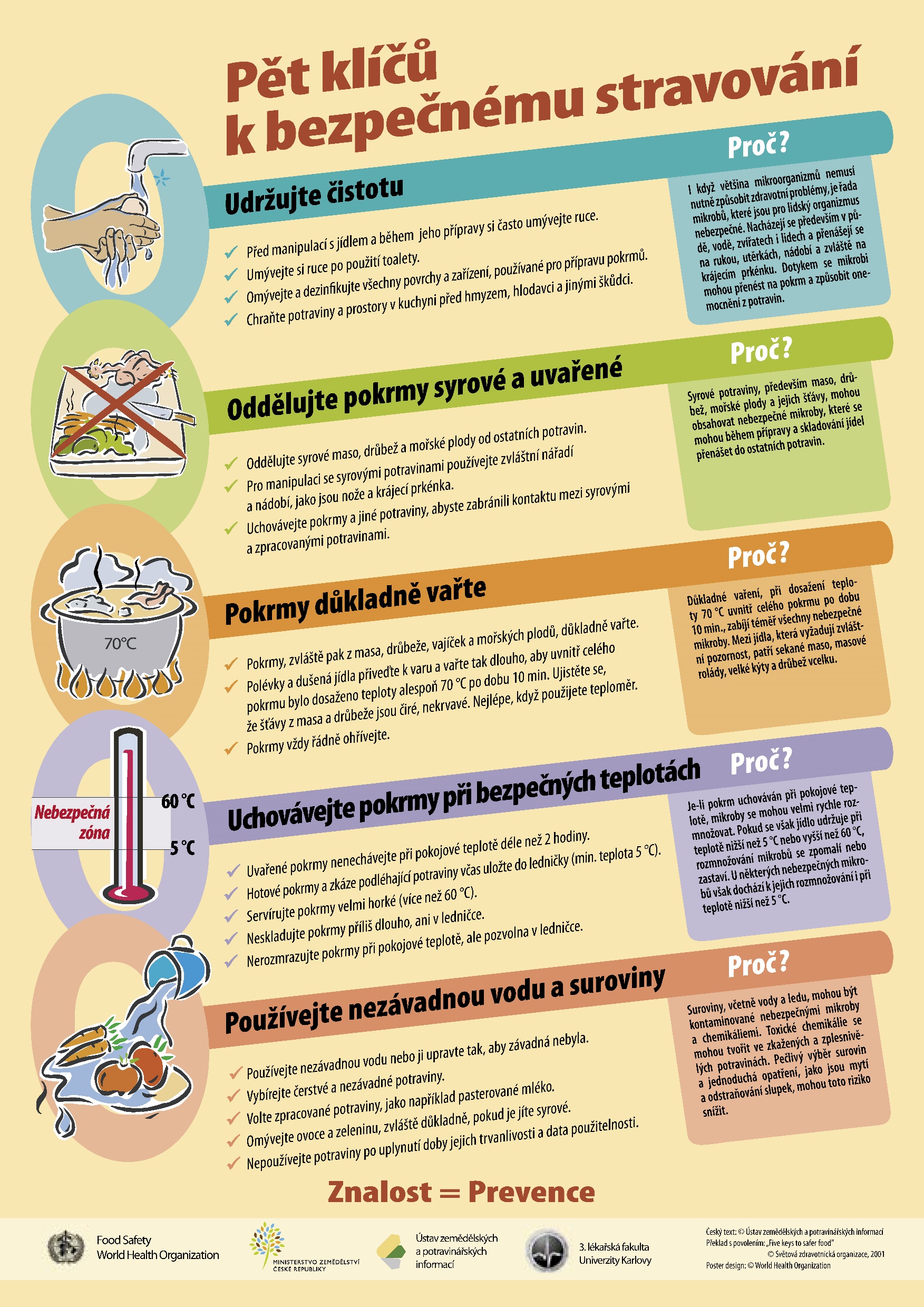 Prevence
Biologická nebezpečí
Nejvýznamnější
Důsledná hygiena –systém HACCP
Technologická úprava – provaření, propečení, ohřívání pokrmů 
Skladování potravin – za jakých podmínek a na jak dlouho
5 klíčů k bezpečnému stravování
17 rad jak se vyhnout kontaminaci potravin plísněmi
Viditelná plíseň už je v celé potravině!
Prevence
Fyzikální nebezpečí
Správná výrobní a hygienická praxe
Systém HACCP
Cca 12 oznámení v RASFF ohledně fyzikálních nebezpečí za rok 2022 (kameny v čočce a kmínu apod.)
Prevence
Chemická nebezpečí
správná výrobní, hygienická, chovatelská a zemědělská praxe,
systém HACCP, 
použití doporučení/manuálů/postupů
vstupní kontrola zboží, údržba/seřízení strojů, sanitace, obalové materiály, křížení cest, mezinárodní standardy, právní předpisy
Cílený monitoring hygienické a zdravotní nezávadnosti
SZÚ od roku 1993 
3432 různých potravin z 32 různých míst v ČR
Na trhu více než 30 až 40 tisíc druhů potravin, zhruba 50 druhů je zásadní pro expozici.
Potraviny se kulinárně upraví v laboratoři do podoby pokrmu a laboratorně se analyzují. 
ČR patří mezi nejbezpečnější země na světě (2021 https://szu.cz/wp-content/uploads/2023/09/Monitoring_TDS_2021.pdf)
Zátěž v ČR
Toxinogenní plísně – Aspergillus flavus (aflatoxin)
černý a ovocný čaj, polohrubá mouka, těstoviny, rýže,  pepř, listové těsto, vlašské ořechy, hrách a dokonce i dětská kaše
zažívací potíže, zatěžují játra, ledviny i imunitní systém, některé z nich jsou prokázanými lidskými karcinogeny
Kadmium – vysoká zátěž u dětí (až 200 %)
brambory a výrobky z brambor, dále běžné a jemné pečivo, mouka, těstoviny a rýže. Nejvyšší koncentrace kadmia byly zaznamenány v kakau, bramborových lupíncích, arašídech, sóji a výrobcích z ní, dále ve slaném trvanlivém pečivu, špenátu, koření, čokoládě a v celeru
Může poškozovat ledviny a játra, negativně ovlivňovat reprodukční orgány a vliv má i na proces řídnutí kostí, karcinogenní
Akrylamid
Látka tvořící se v potravinách zejména z aminokyseliny asparaginu a některých cukrů při vysokoteplotním zpracování (smažení, opékání, pražení, pečení, …)
Potraviny bohaté na sacharidy → hranolky, bramborové lupínky, chléb,sušenky,snídaňové cereálie, káva a další 
EFSA stanovisko z roku 2015 → Akrylamid (AA) v potravinách potenciálně zvyšuje riziko vzniku rakoviny pro spotřebitele ve všech věkových skupinách
Vybírat brambory vhodné pro tepelné zpracování
Zamezit klíčení hlíz
Nakrájet na silnější hranolky, promýt teplou vodou, nepřekračovat 175°C
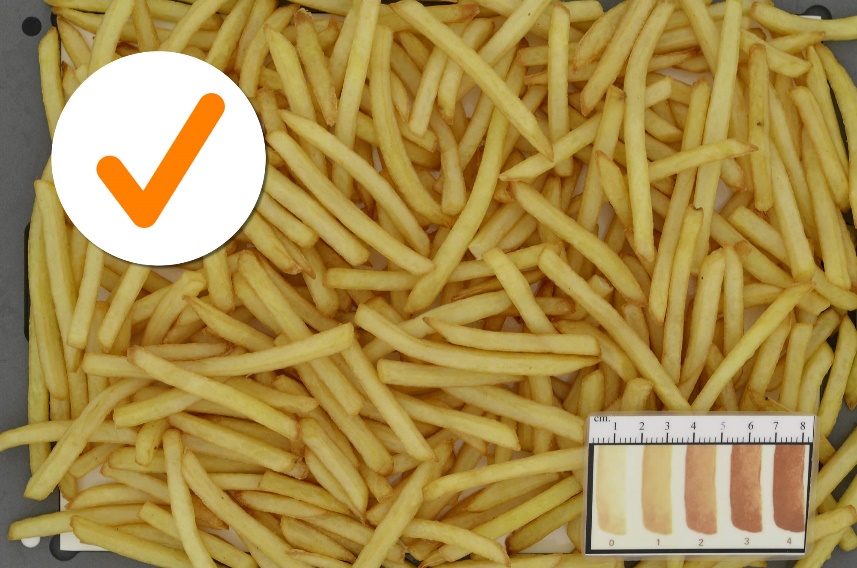 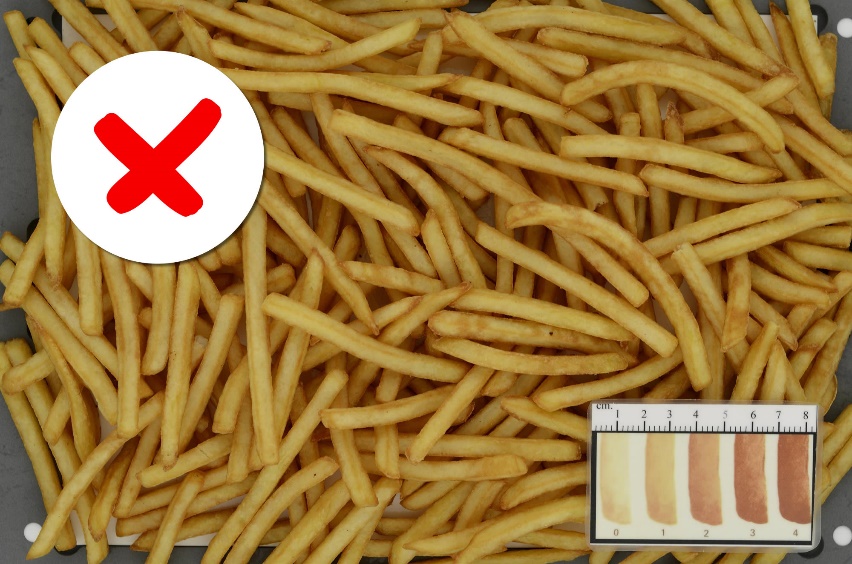 Pesticidy
Nejčastěji v ovoci a zelenině, většinou ze třetích zemí (PL), nevyhovující do 2 %
Nakupujte tuzemské suroviny/potraviny pro výrobu pokrmů (například i z lokální produkce) 
Před použitím ovoce a zeleninu omyjte 15 až 30 sekund pod tekoucí vodou, vyšší účinek je dosahován pod teplou tekoucí vodou 
Nakupujte suroviny/potraviny v bio kvalitě, celkově obsahují méně reziduí pesticidů a je u nich méně nevyhovujících nálezů
Heterocyklické aminy, nitrosaminy, PAU
Karcinogenní látky vznikající při tepelné úpravě potravin
Spálené části masa, v tepelně upravených masných výrobcích (dusitany, dusičnany), kouř, který může ulpět na povrchu potraviny
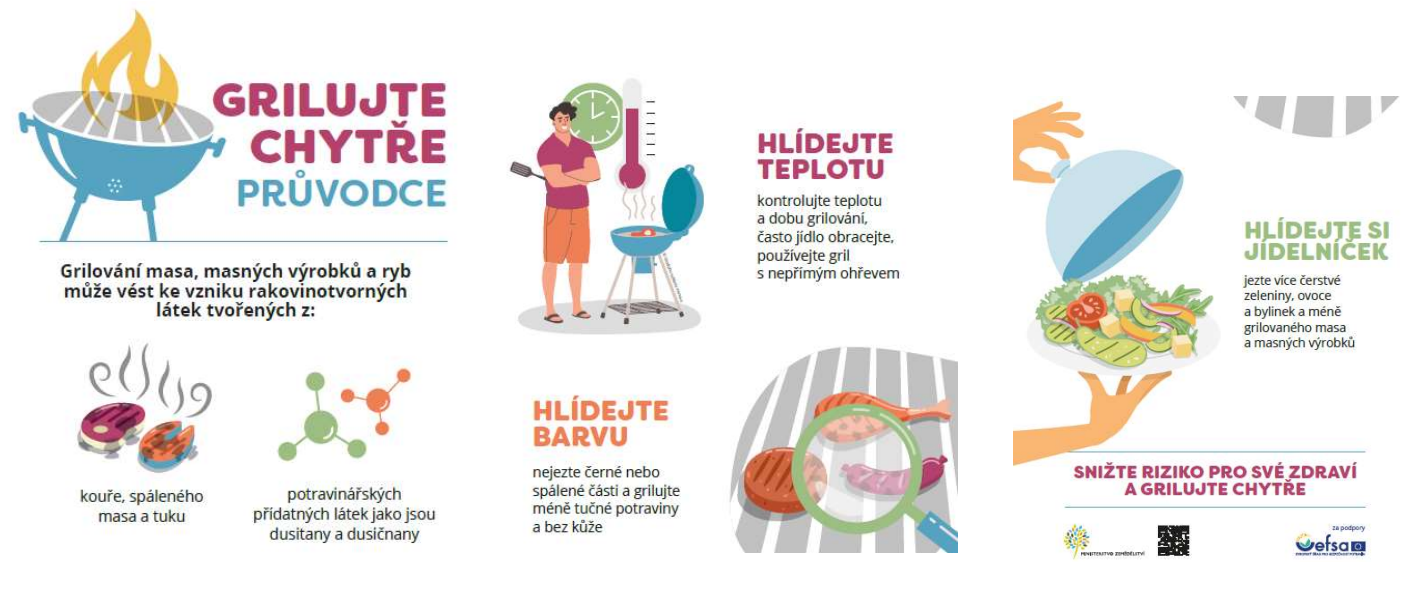 Užitečné odkazy
Bezpečnost potravin
Státní zdravotní ústav – bezpečnost potravin
Evropský úřad pro bezpečnost potravin (EFSA)
Nutrivigilance